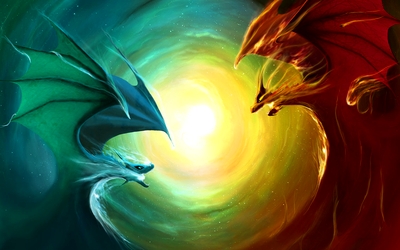 Добро и зло
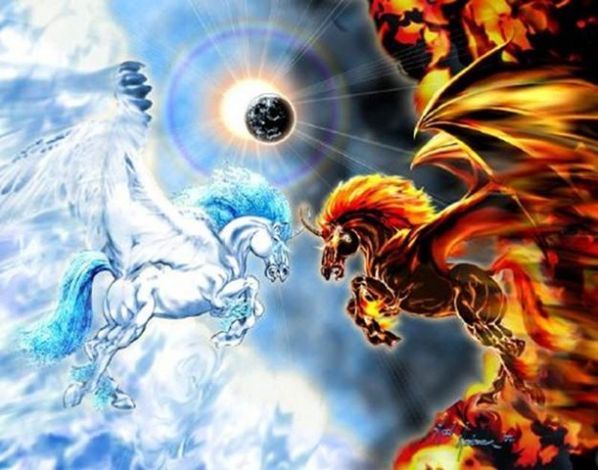 Гласит легенда, в смутное то время,
Воды с тех пор немало утекло,
Сев на коней, слегка поправив стремя, 
Сражались на Земле Добро и Зло.
И белого коня вперед направив, 
Добро открыто мчалось на врага.
Но Зло, оно не соблюдает правил, 
Ударило ножом исподтишка.
Добро едва успело увернуться, 
А может, ему просто повезло,
С тех пор они сражаются, дерутся, 
И кто из них сильней, Добро иль Зло?
Вот, кажется, Добро уж победило,
Мы воспоем победу храбреца,
Но живо зло, оно лишь затаилось, 
Оно не умирает до конца.
И что поделать, им не примириться, 
Никто из них не может победить.
Менялись их доверенные лица, 
Добро и Зло – их некем заменить.
Каждый знает, этот мирСловно кто-то разделил:На хорошее, плохое – В нас живут вот эти двое.
Они борются с годамиВ сказках, фильмах и в нас с вами.Каждый вправе выбиратьКому в этом помогать.
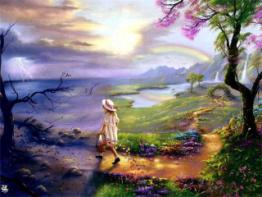 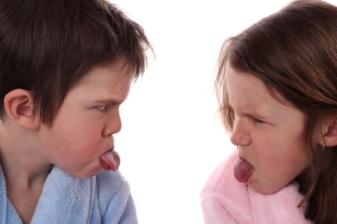 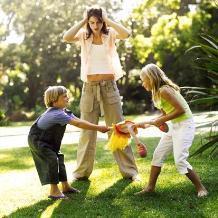 Если хочешь в мире темномОбижать людей с порога,Драться, хмурить свои бровиВ царство зла тебе дорога.
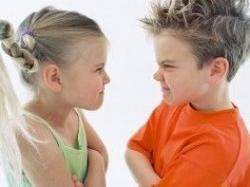 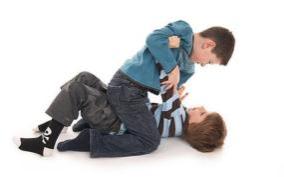 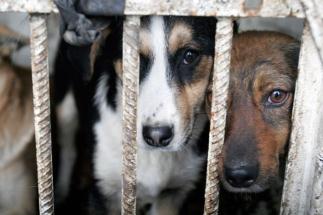 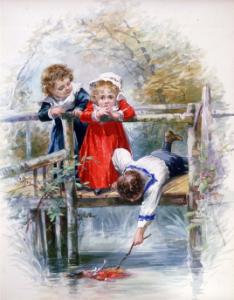 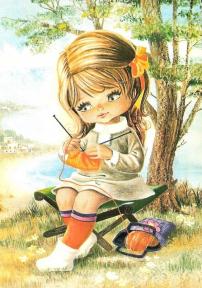 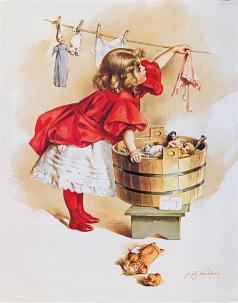 Ну, а если ты с улыбкойИ хорошим делом тожеПомогаешь всем на свете,То добро всегда поможет
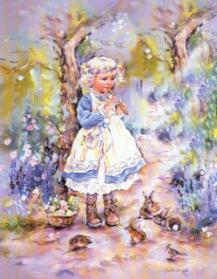 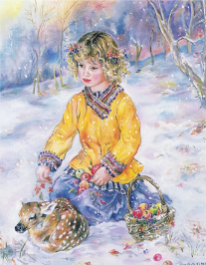 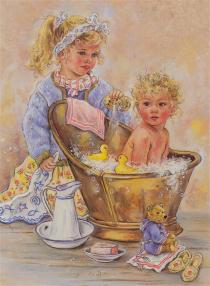 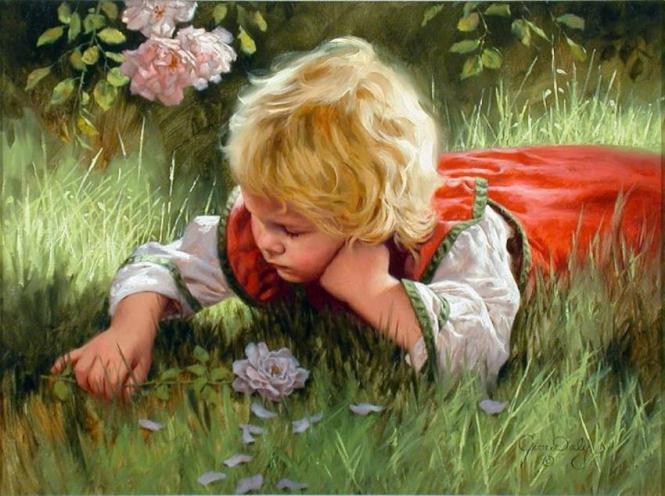 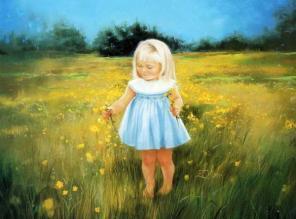 Помни истину простую:Что от зла добра не ждут.Только добрые поступкиИ к тебе добром придут!
Добро и зло несложно различить.И каждый сам, наверно, представляет:Что есть добро. И что такое зло.И самый маленький, наверно, понимает,Как жить легко с добром, со злом как тяжело.
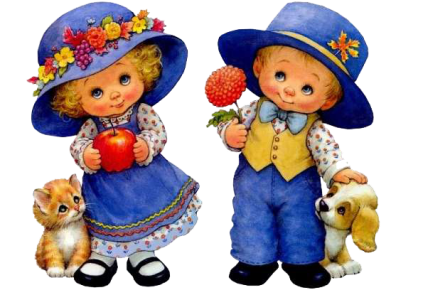 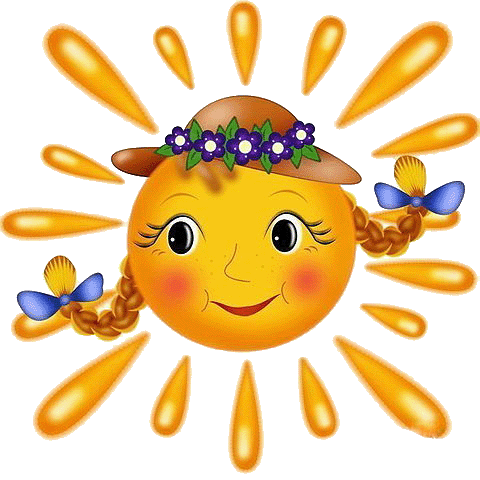 «Добро (доброта)- это все положительное, хорошее, полезное»
вражда
предательство
безжалостность
грусть
Зло-все плохое, жестокое, обидное.
трусость
обида
ссора
драка
Доброта нужна всем людям,Пусть побольше добрых будет.Говорят не зря при встрече«Добрый день» и «Добрый вечер».И не зря ведь есть у насПожелание «В добрый час».Доброта — она от векаУкрашенье человека…
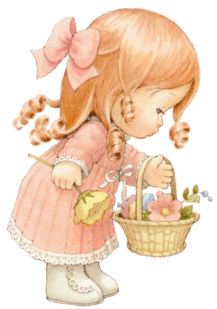 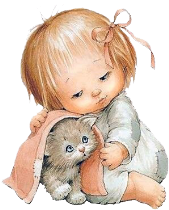 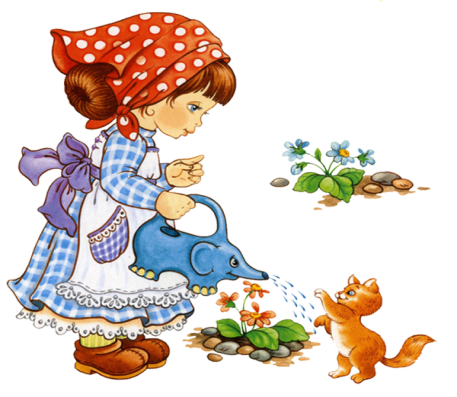 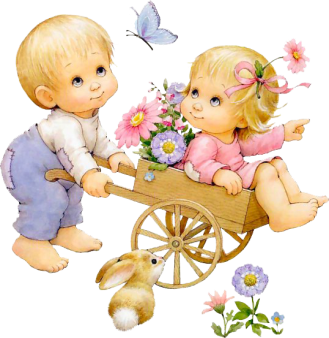 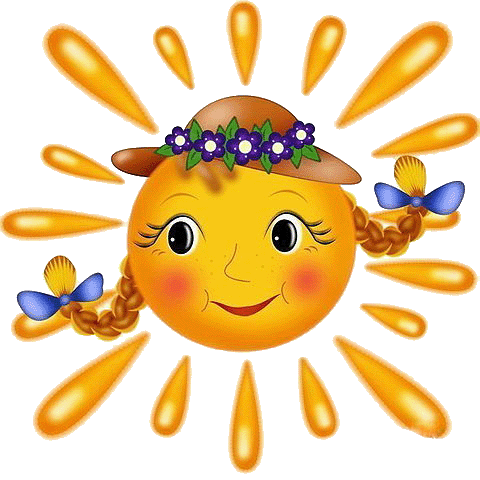 Добрым быть совсем – 
                       совсем не просто,
Не зависит доброта от роста,
Не зависит доброта от цвета,
Доброта не пряник, не конфета.
Автор: Малинина Т.В.-воспитатель МАДОУ «Катюша»
 ( для средней группы)
Источник : 
http%3A%2F%2Fimg1.liveinternet.ru%2Fimages%2Fattach%2Fb%2F3%2F25%2F752%2F25752566_15277253_Dobro_vs.jpg- 
url=http%3A%2F%2Fdreamworlds.ru%2Fuploads%2Fposts%2F2008-02%2Fthumbs%2F1202936082_jw13.jpg
http%3A%2F%2Fimg0.liveinternet.ru%2Fimages%2Fattach%2Fc%2F0%2F45%2F294%2F45294692_zhd.jpg
 
 
http%3A%2F%2Fs41.radikal.ru%2Fi094%2F0808%2F84%2Fa11f0652278c.jpg
 
 
http%3A%2F%2Fimg0.liveinternet.ru%2Fimages%2Fattach%2Fc%2F0%2F45%2F294%2F45294692_zhd.jpg
http%3A%2F%2Fwww.kaluga-poisk.ru%2Fimages%2Fafisha%2F1260125458_dps1.jpg
http%3A%2F%2Fkultnews.ru%2Fimages%2F134488%2F58%2F1344885814.30025.jpg
http://stoporit.ru/index-b-index-1003857.dll
http://odni-doma.ucoz.ru/forum/32-366-1